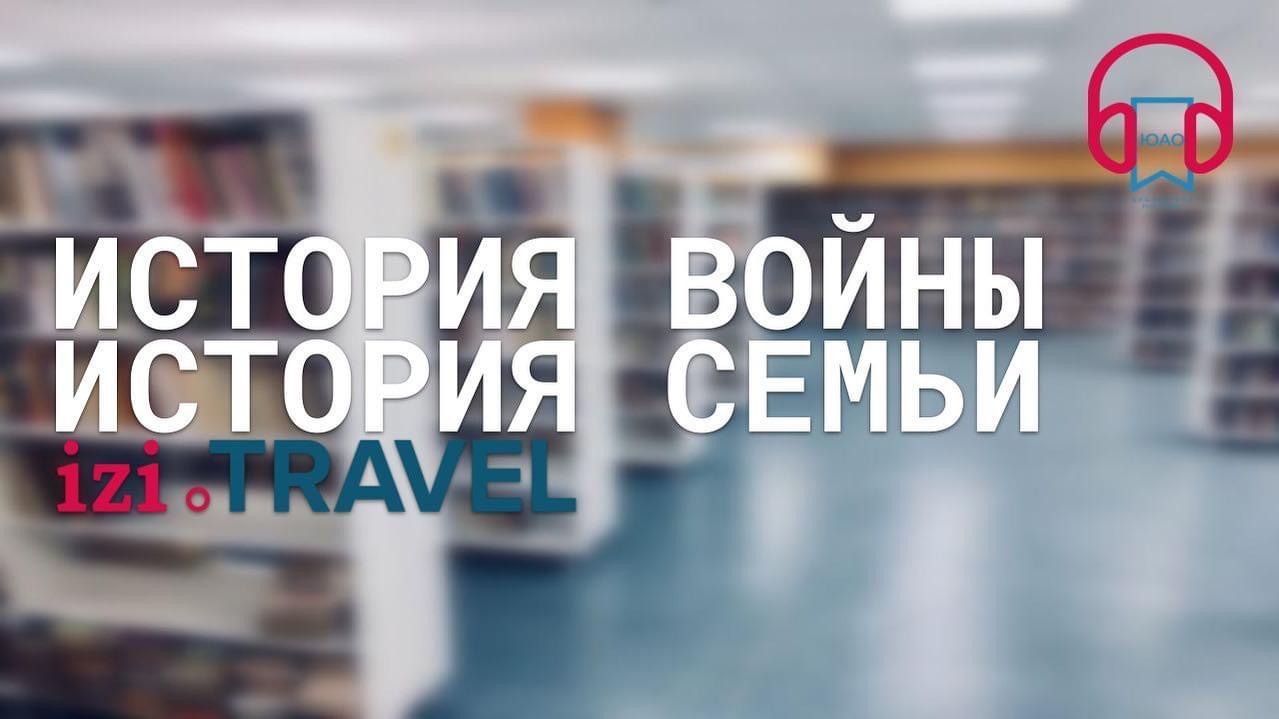 Команда
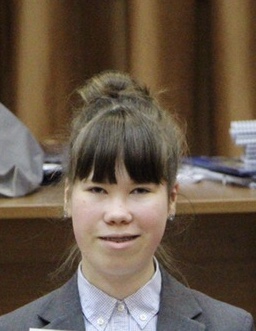 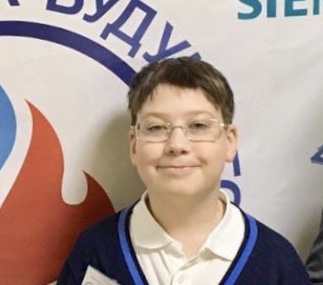 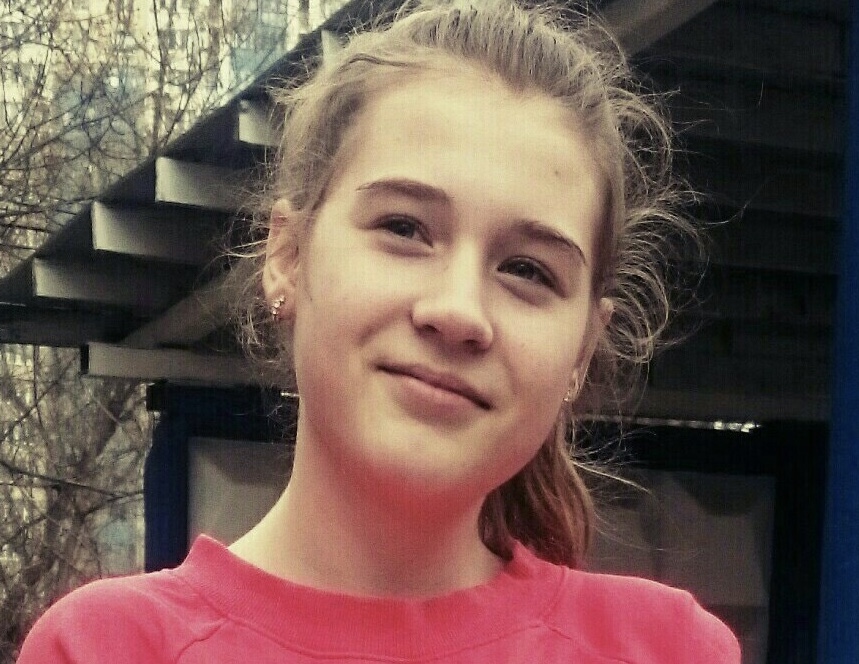 Садердинов Андрей
ГБОУ школа №1862, 6 класс
+7(916) 420-31-81
andreysaderdinov@gmail.com
Юсова Дарья
ГБОУ школа №629, 8 класс
+7(916) 597-39-73
eyusova@mail.ru
Садердинова Арина
ГБОУ школа №1862, 9 класс
+7(916) 436-70-88
arina.saderdinova@gmail.соm
Аннотация
7
Проект «История войны. История семьи» это вовлекающая среда, направленная на популяризацию сохранения реальных семейных историй голосами очевидцев Великой Отечественной войны, их детей и внуков с помощью интернет платформы IZI.Travel.
10
Волонтёров
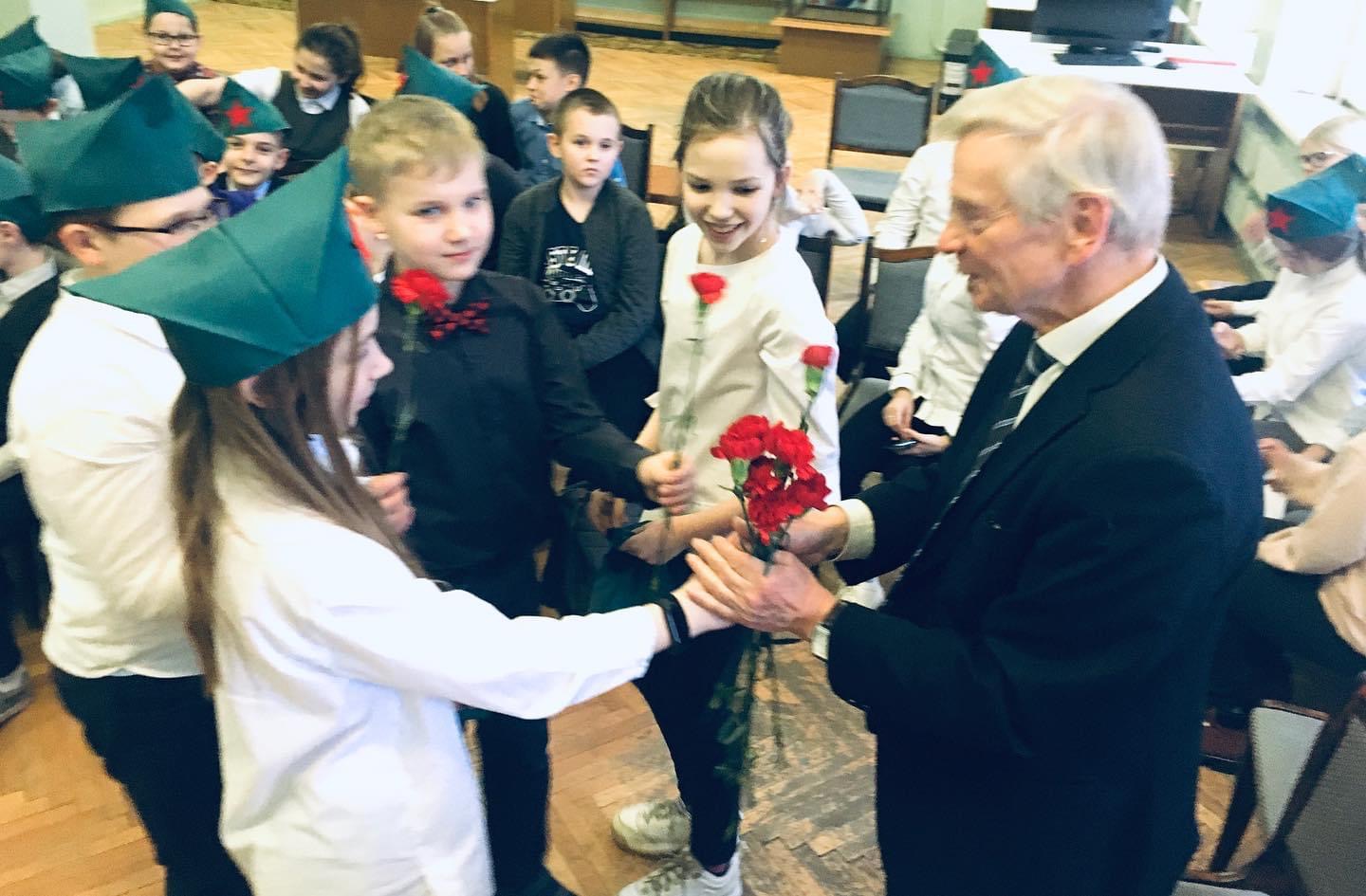 Основная идея: записать рассказы героев событий 1941-1945 годов, их реальные голоса, эмоции, чувства, подлинные документы и заметки из семейных архивов воссоздающие жизнь тех лет, тем самым создав цифровой мост между поколениями.
Аудиофайлов
15
Уникальных 
фотоматериалов
Введение
Уникальность проекта в том, что ребята, проживающие рядом, друг с другом смогут узнать больше не только о военном прошлом своей семьи, но и о подвигах своих соседей. Благодаря проекту, молодые люди, объеденные одной территорией, собирают материал об очевидцах событий военных лет, о тех, о ком знают только в семейном кругу.
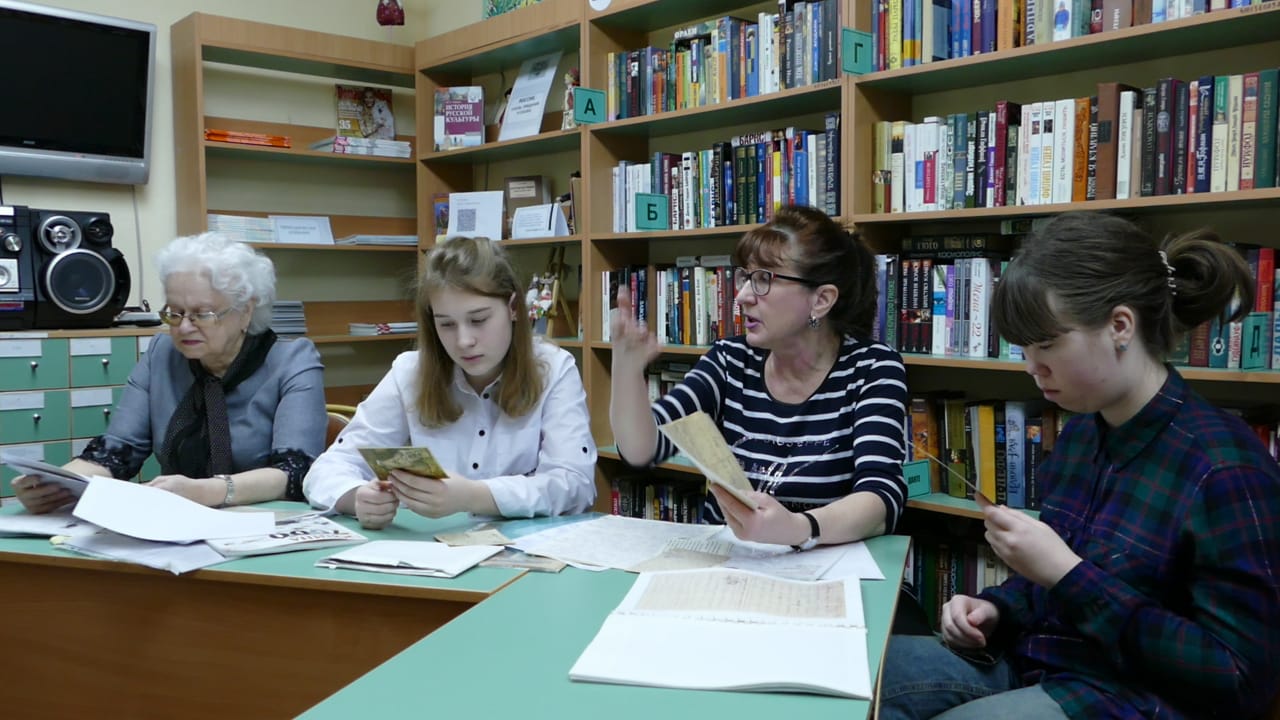 Наши задачи:
Анализ существующих проектов по сохранению исторической памяти
Разработка и создание модели аудиогида на платформе Izi.travel
Популяризация активного участия школьников в записи воспоминаний своей семьи о ВОВ.
Укрепление связей между поколениями в семьях школьников
Создание вовлекающей среды в онлайн и оффлайн пространствах библиотек, привлечение блогеров и местные средства массовой информации для популяризации проекта.
*
Наша цель: популяризация сохранения семейных историй о Великой Отечественной войне в локальном сообществе.
Этапы реализации
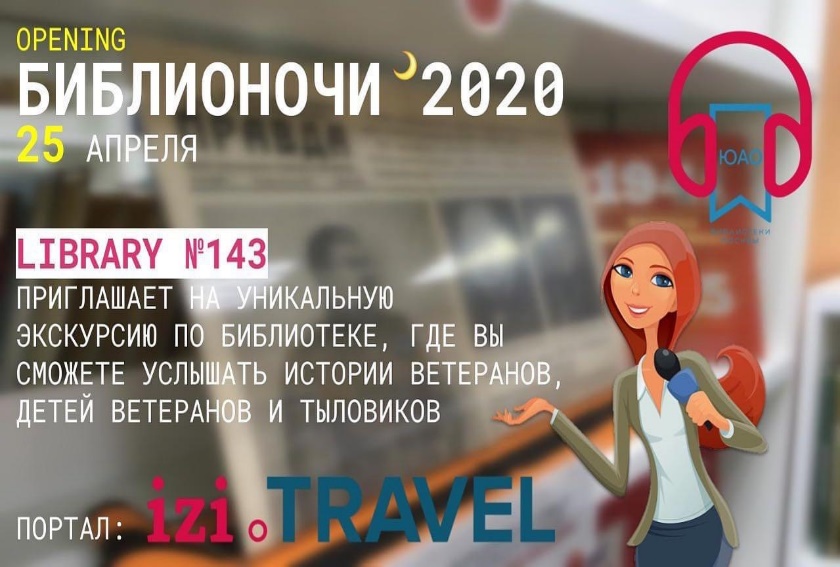 1
2
3
4
5
Показатели
Количественные
Количественные результаты
Качественные результаты
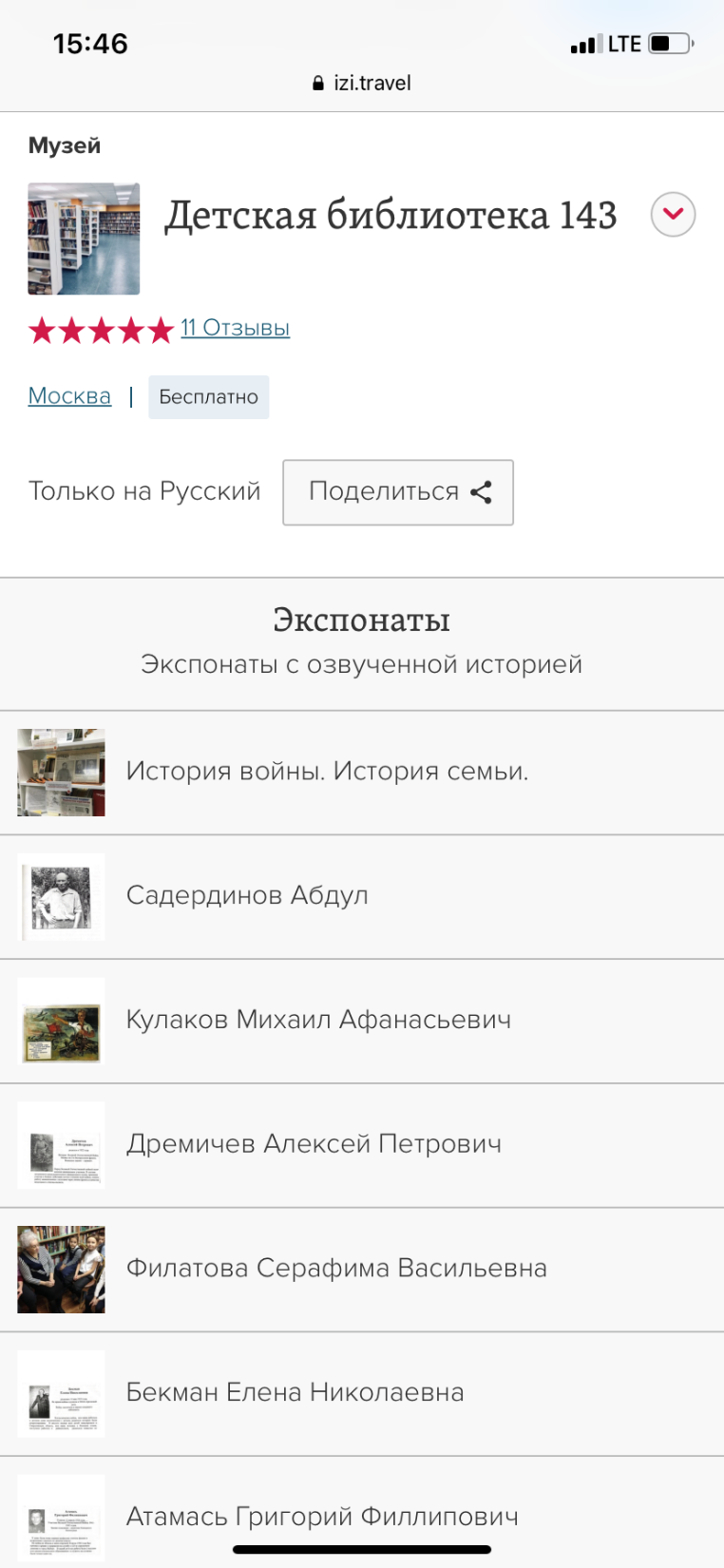 Развитие проекта
Дальнейшее развитие проекта возможно в следующих формах:
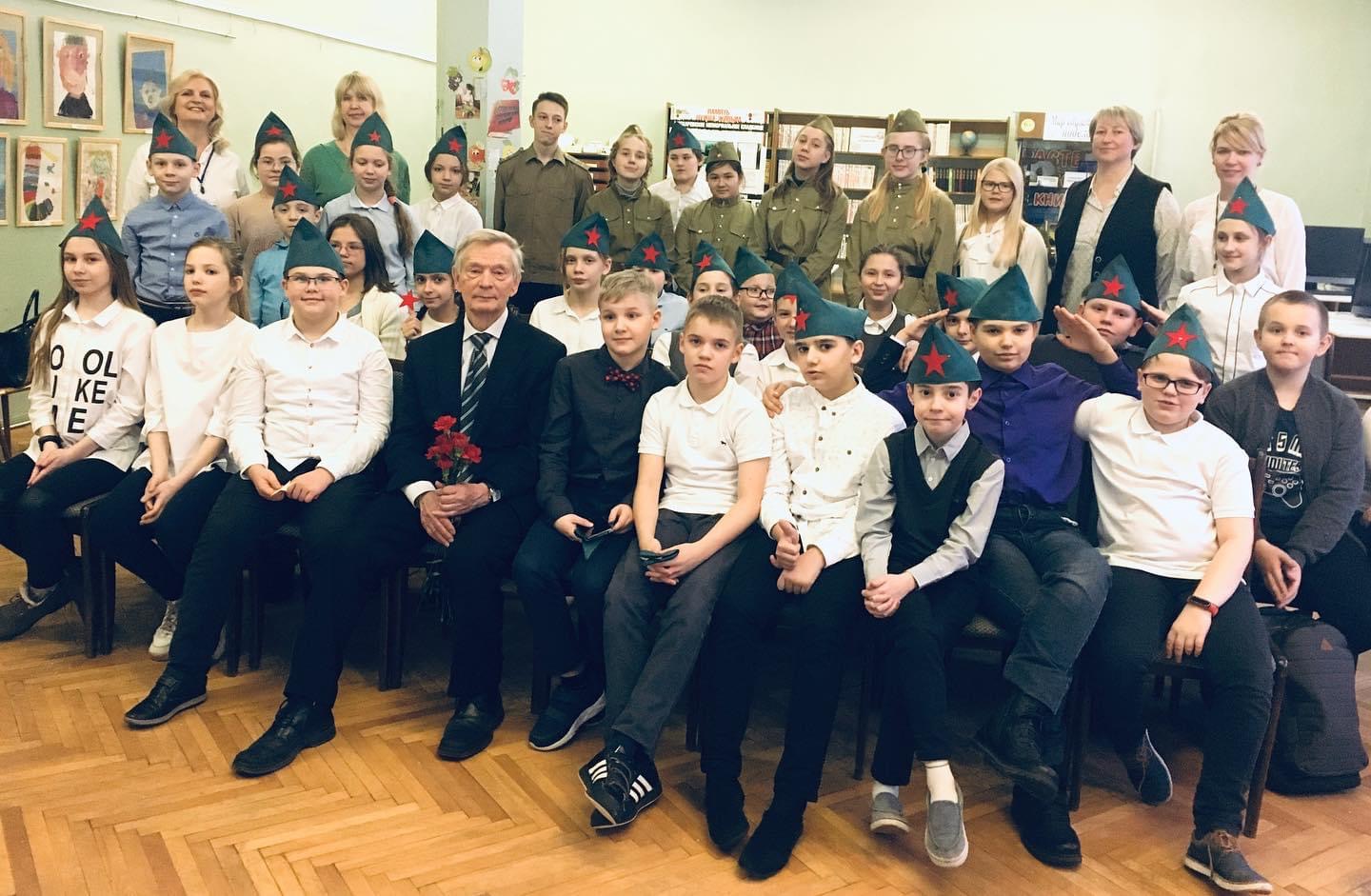 Необходимые ресурсы
Спасибо за внимание